22. ožujka: Svjetski dan voda
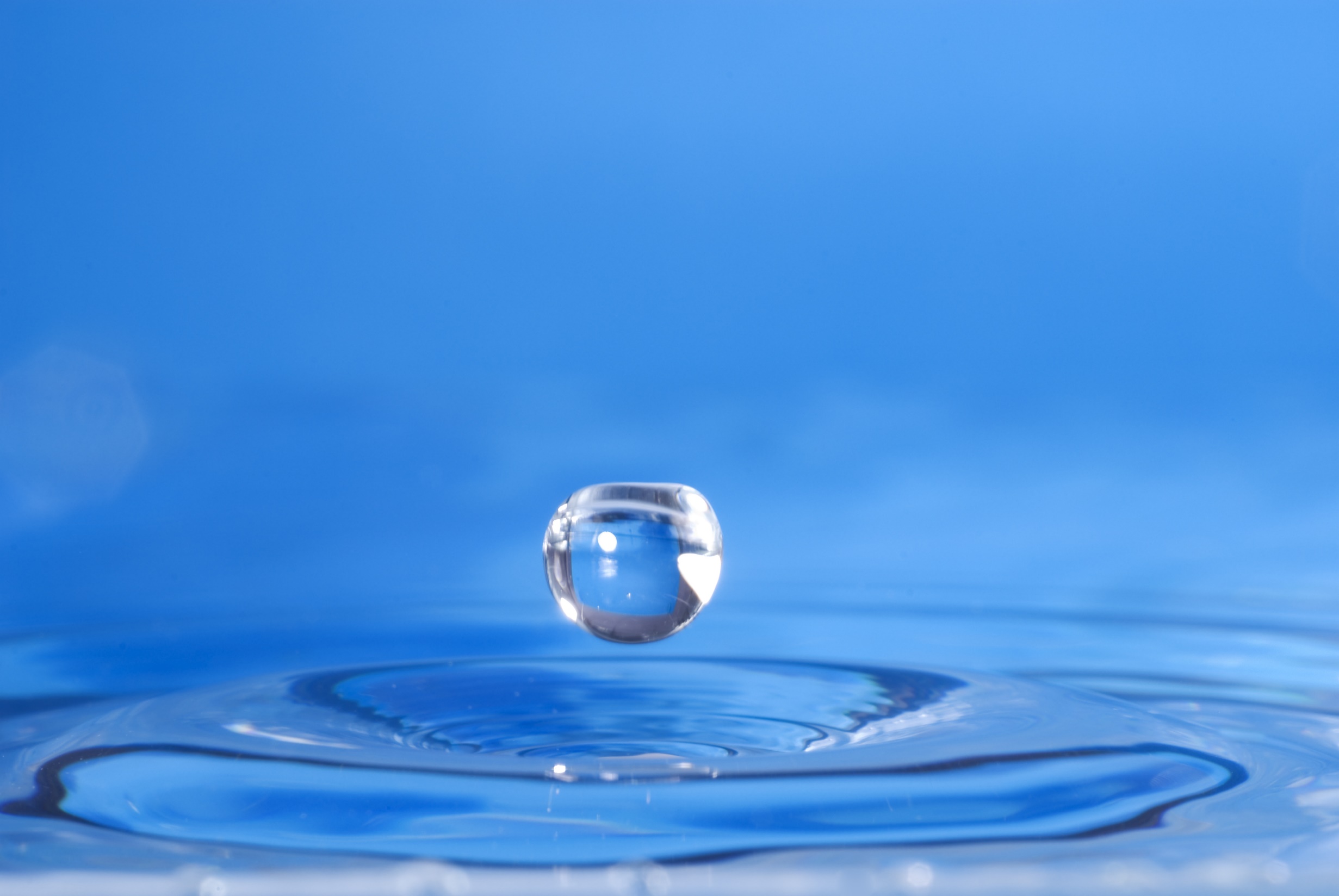 Adrijana Leko, OŠ Franjo Tuđman, Šarengrad
Voda je svuda oko nas
U različitim oblicima…
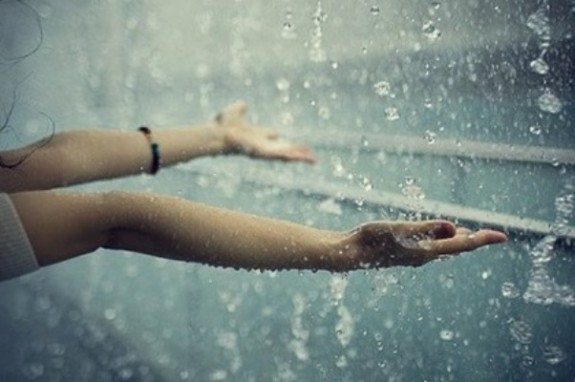 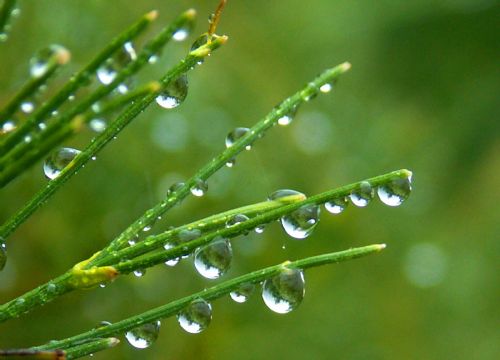 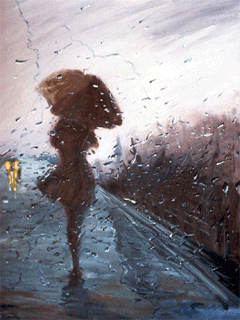 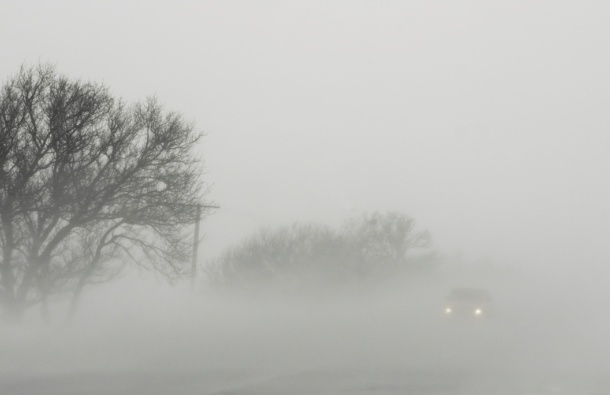 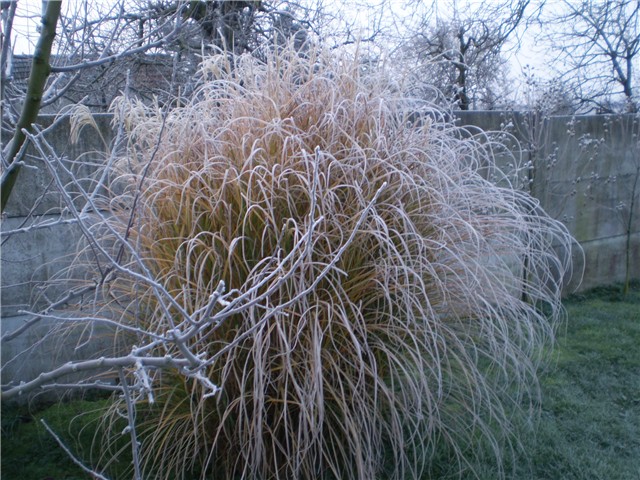 Voda je svuda oko nas
U različitim stanjima…
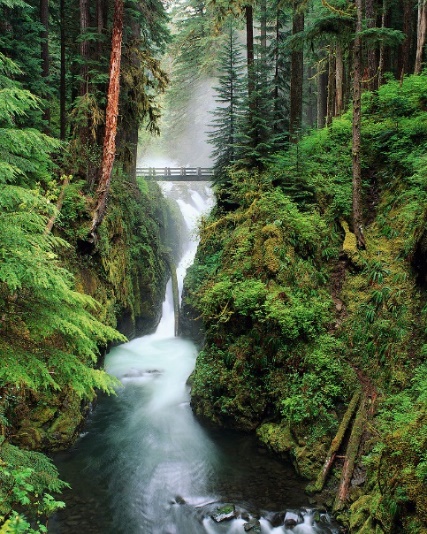 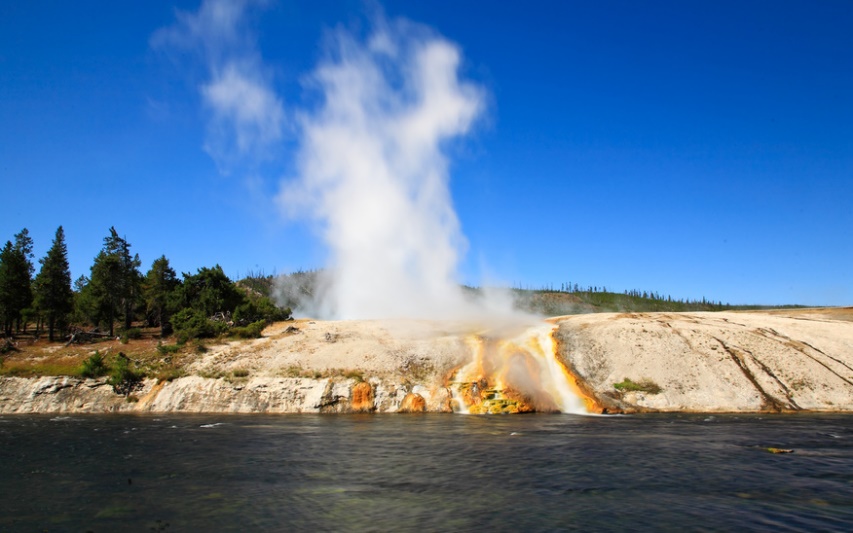 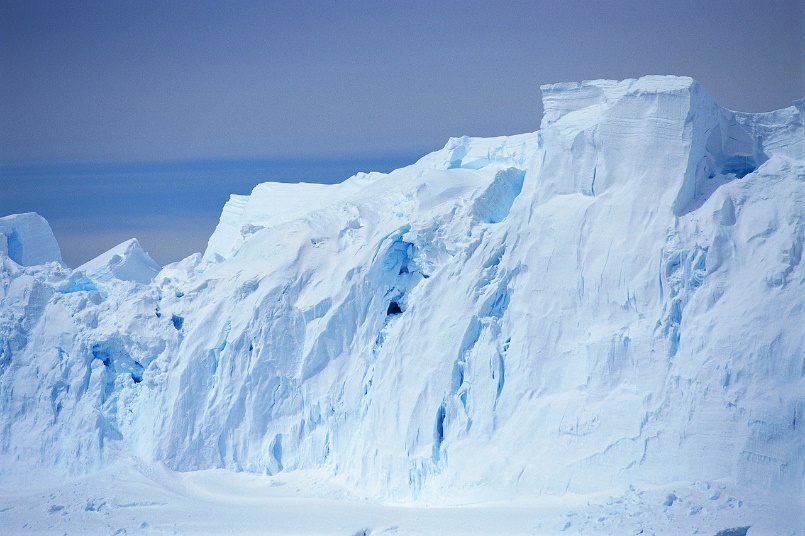 Voda je dio nas
Voda je u našem tijelu…
Voda je u povrću i voću…
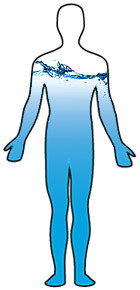 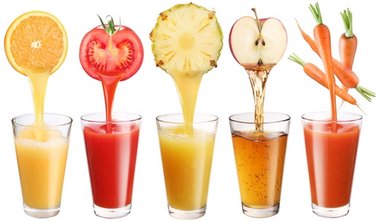 Bez vode nema života
Vodu koristimo za dobivanje energije.
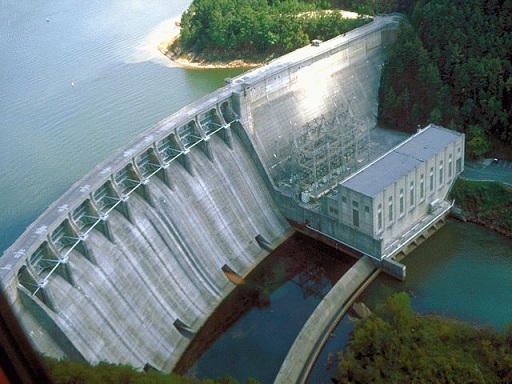 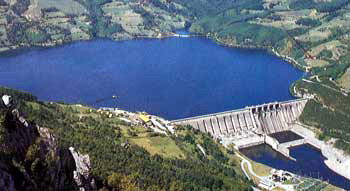 Vodu koristimo za hranu i piće


Vodu koristimo za osobnu higijenu i čišćenje


Voda nam služi za rekreaciju i promet
Od ukupne količine vode na zemlji samo 2% je pitka voda.
Zato je moramo štedjeti.
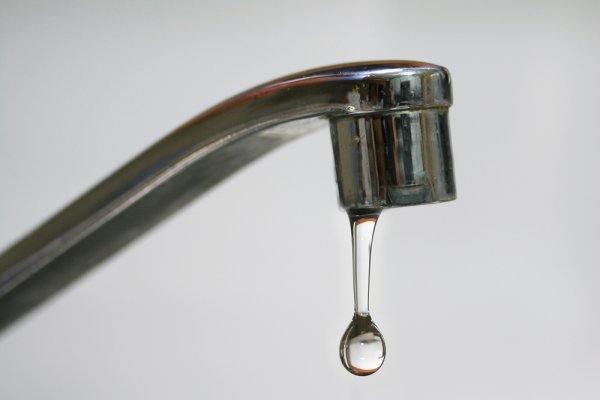 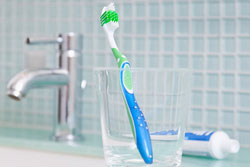 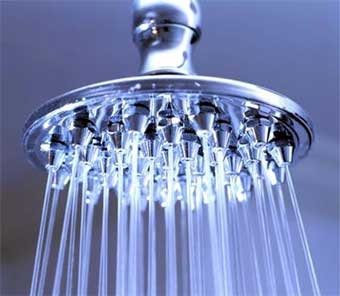 Vodu moramo čuvati od zagađenja i onečišćenja jer voda je život.
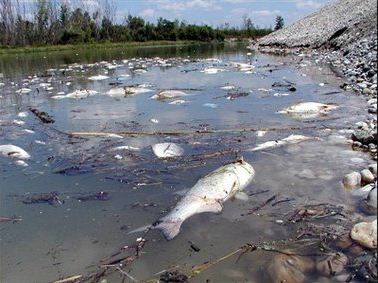 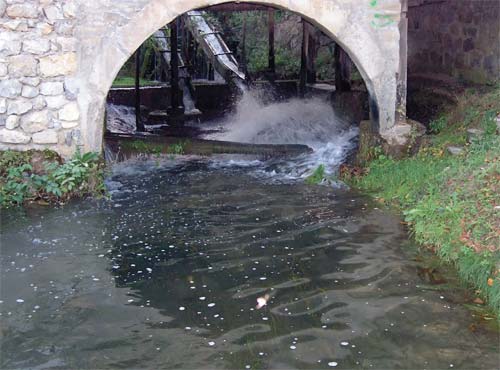 Povijesne crtice…
Međunarodni Svjetski dan voda svake se godine obilježava 22. ožujka kako bi se skrenula pozornost na važnost voda.